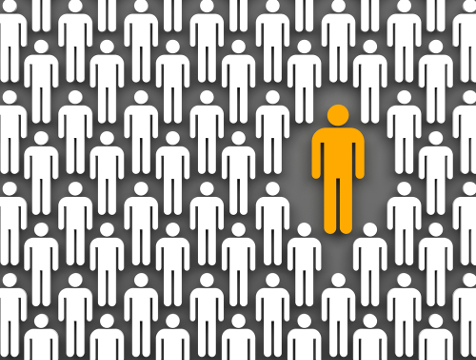 Marks of Identity
Can you identify this company?
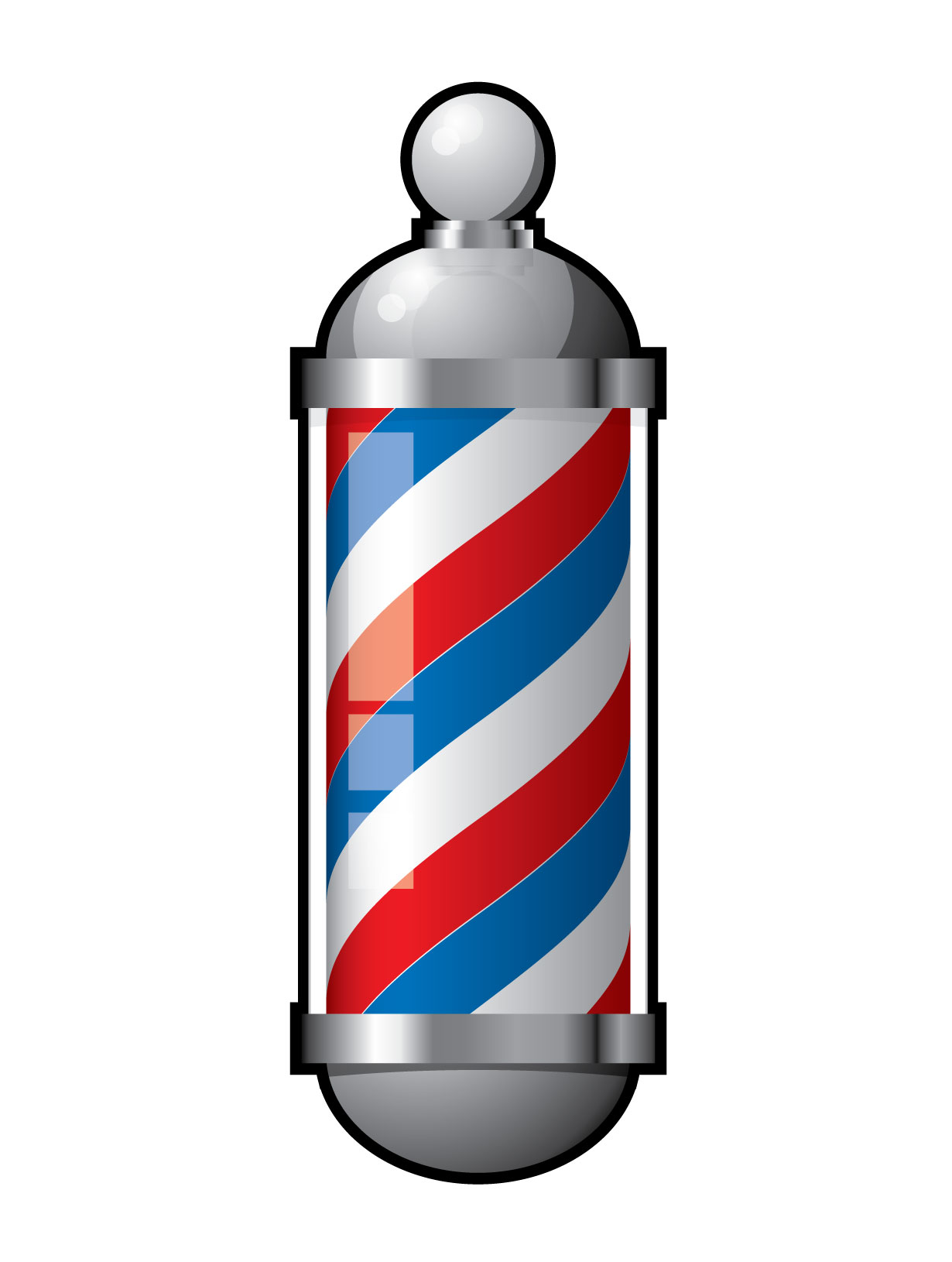 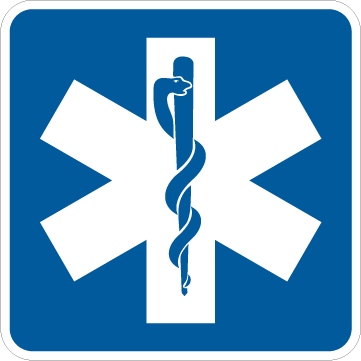 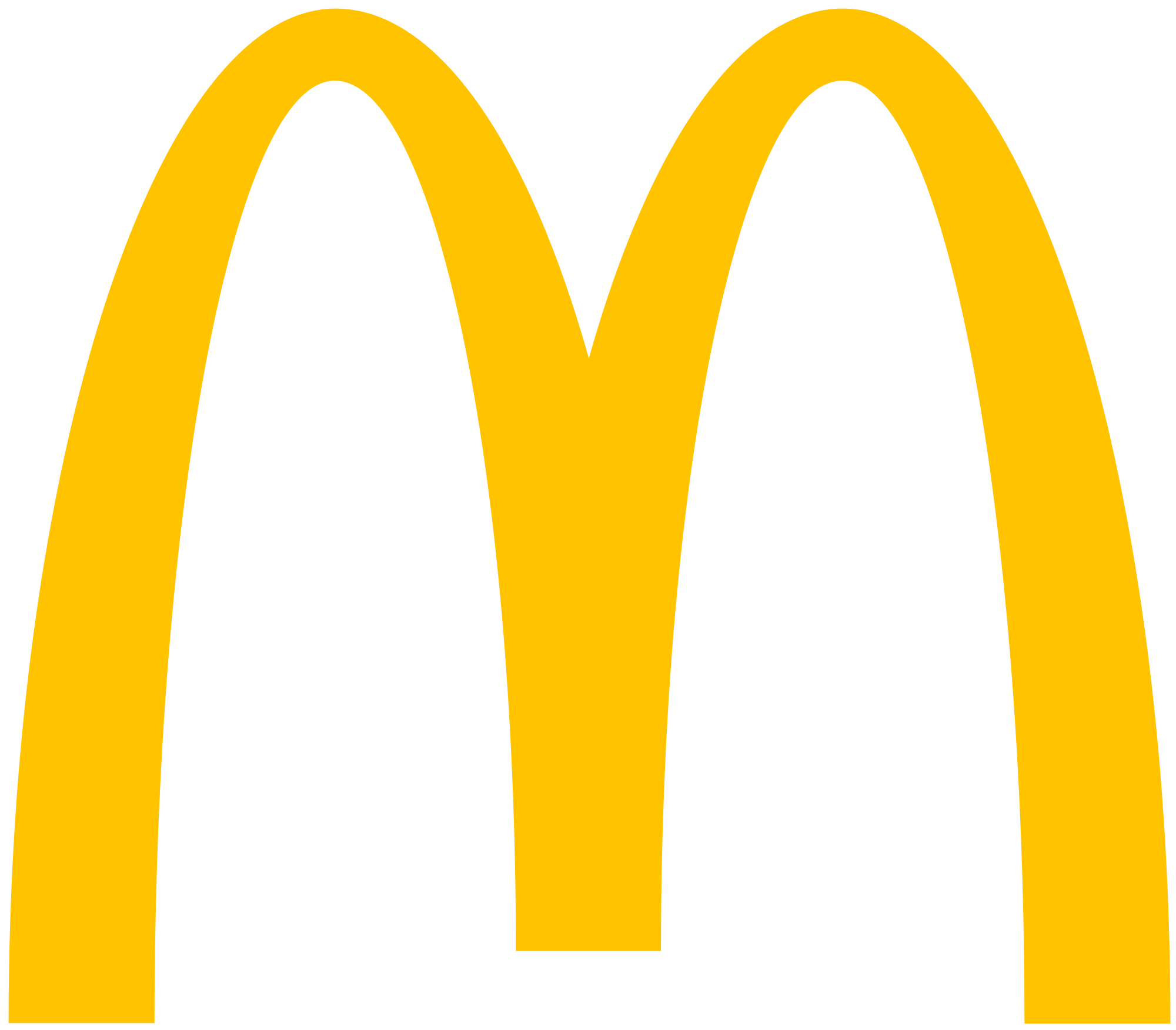 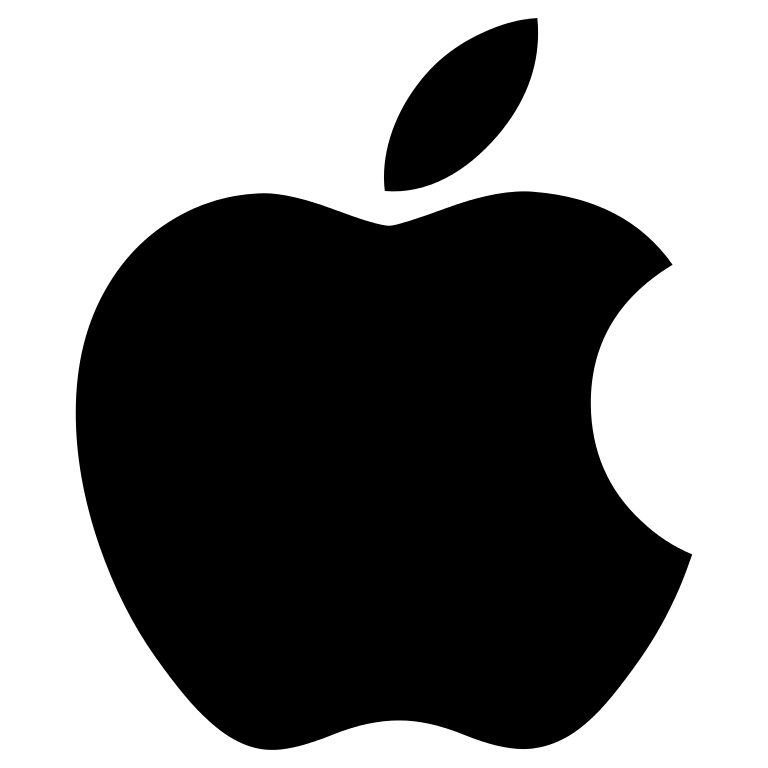 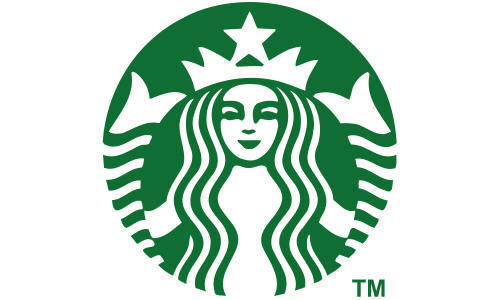 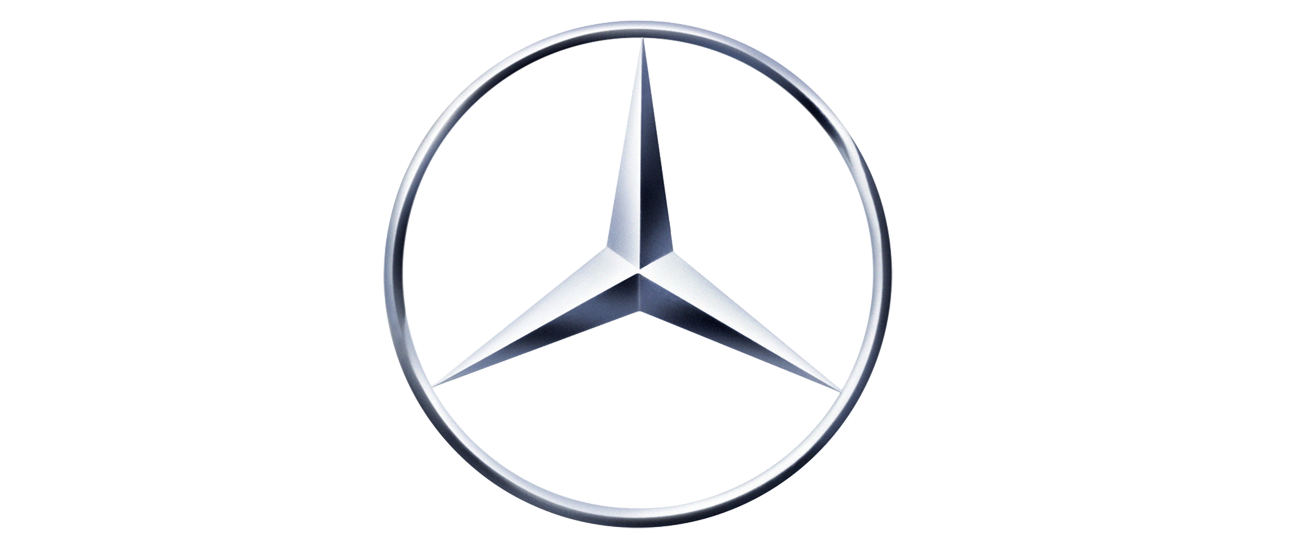 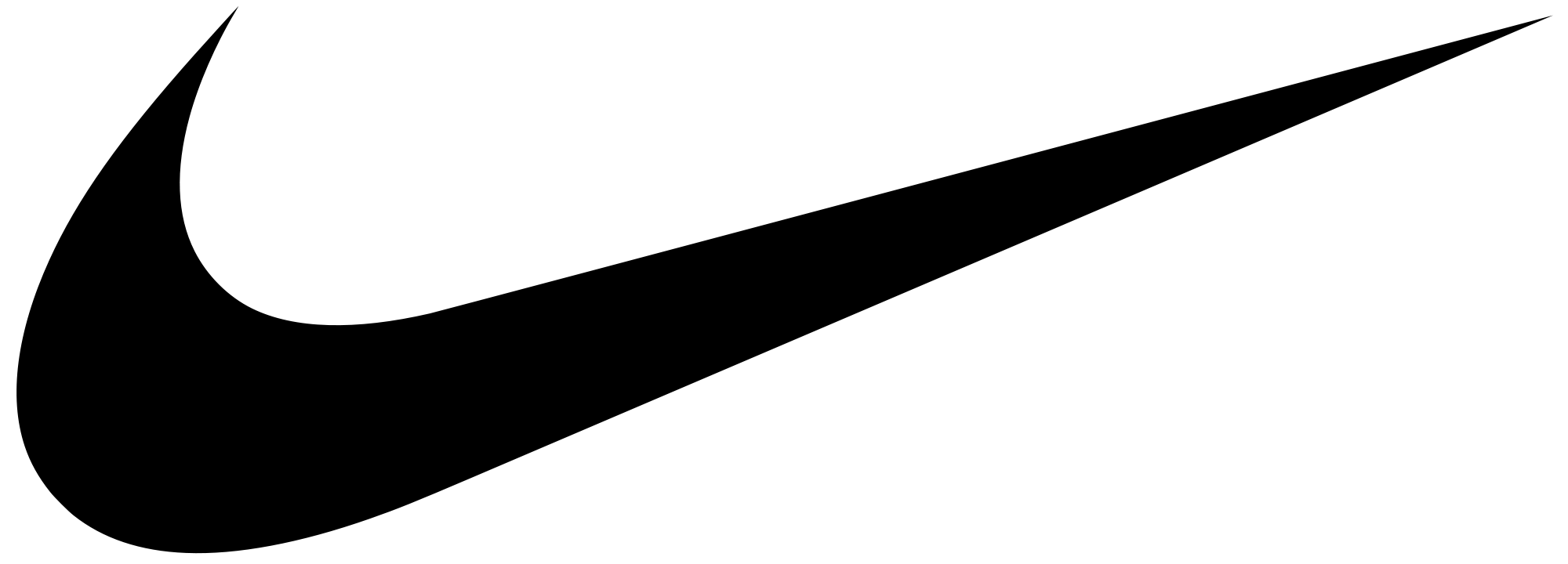 Can you identify the people who dress like this?
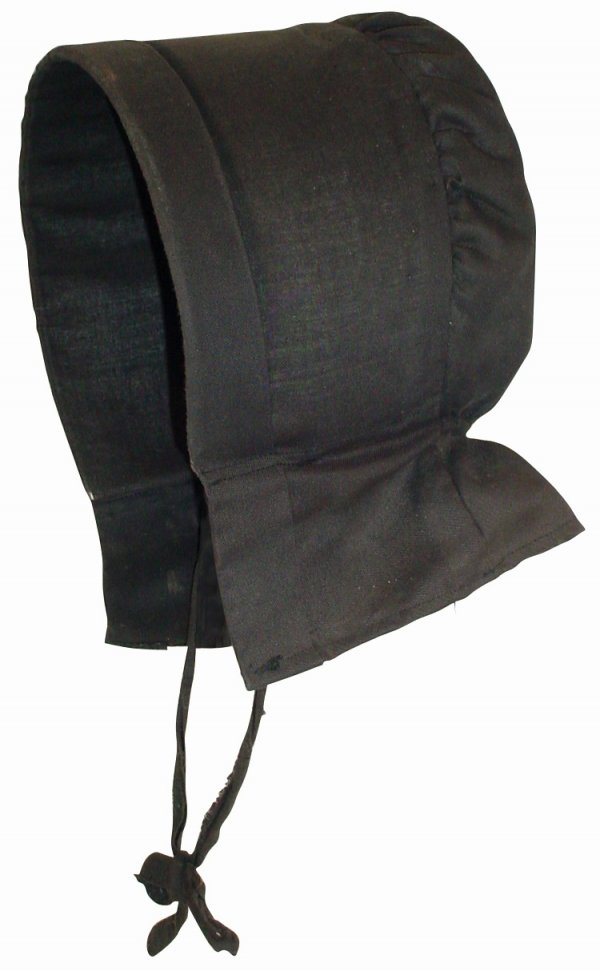 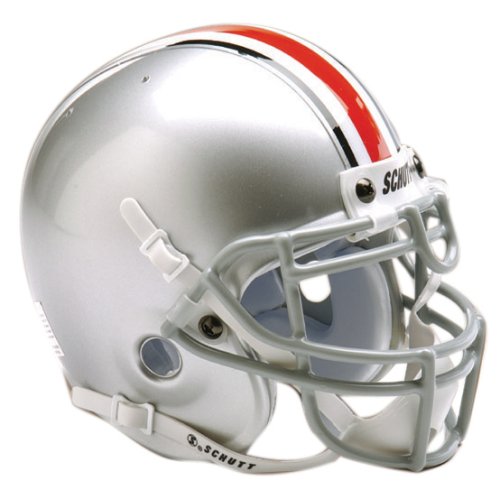 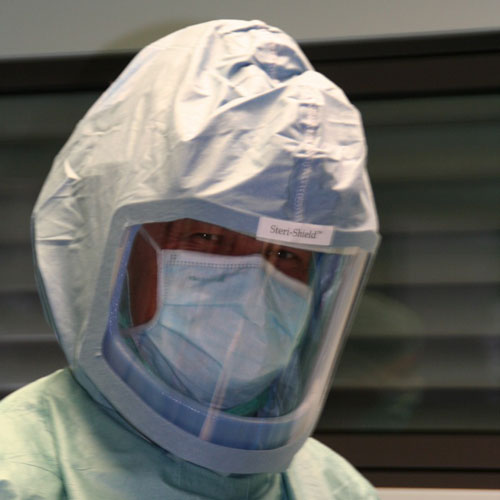 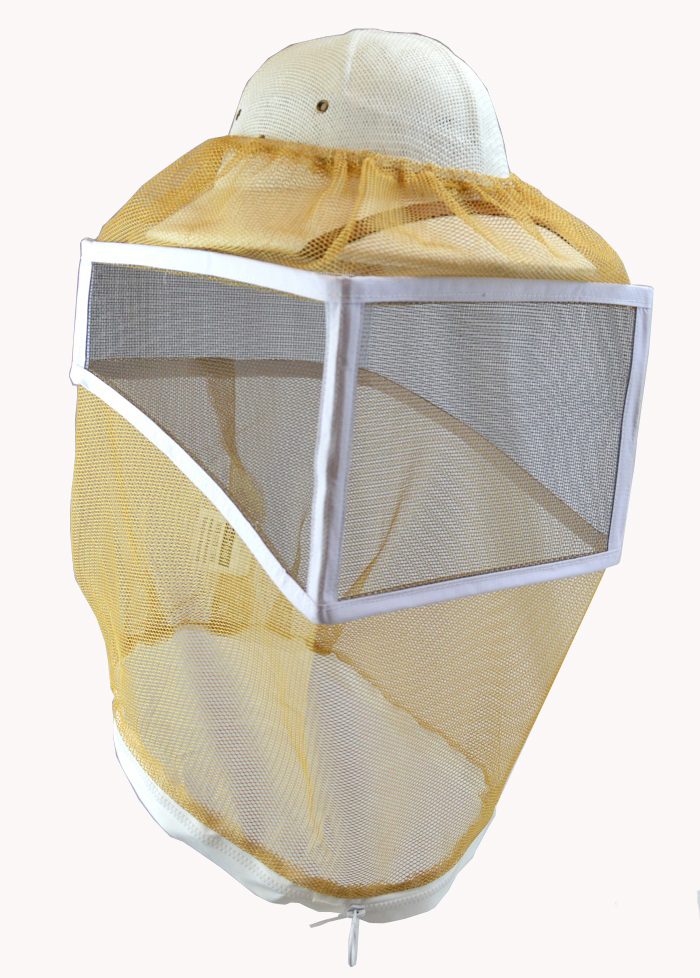 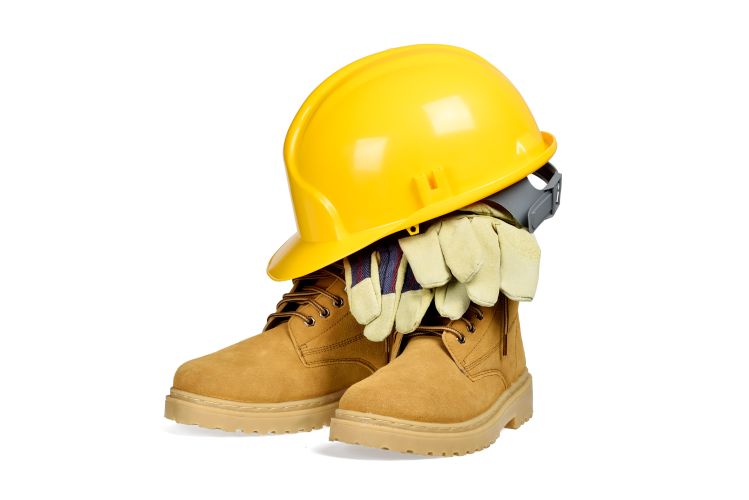 Can you identify these rites of passage?
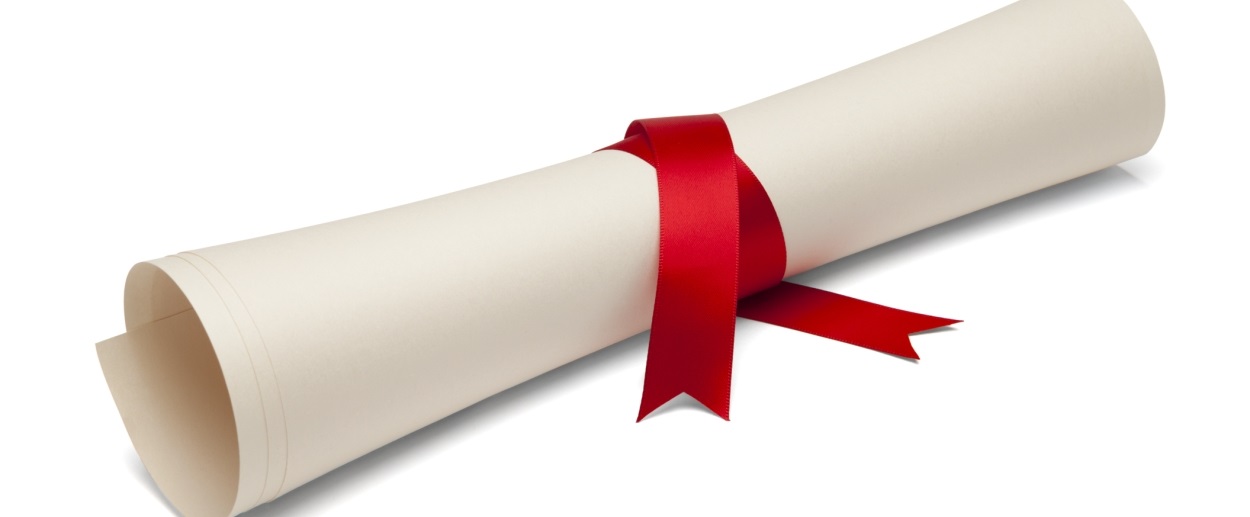 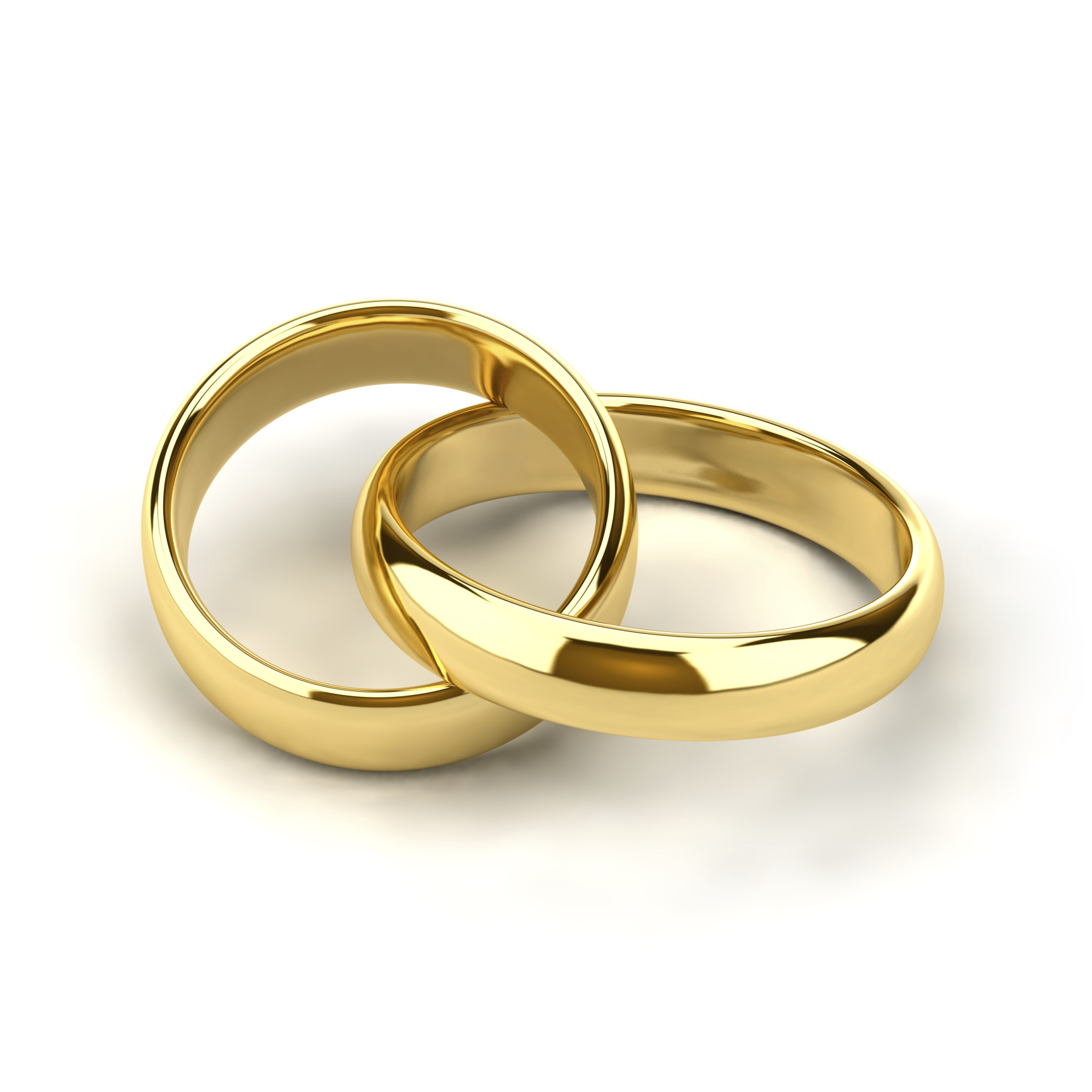 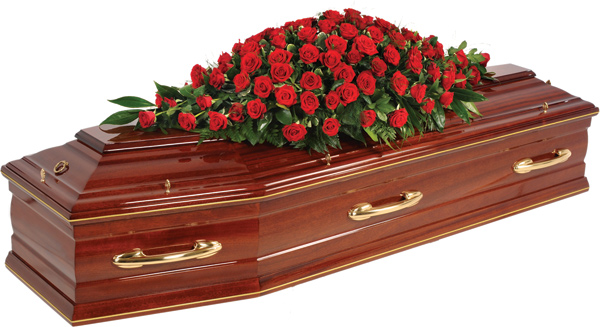 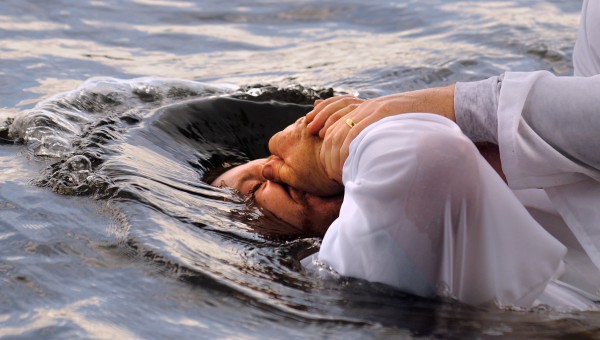